TEST YOUR 
INTELLIGENCE
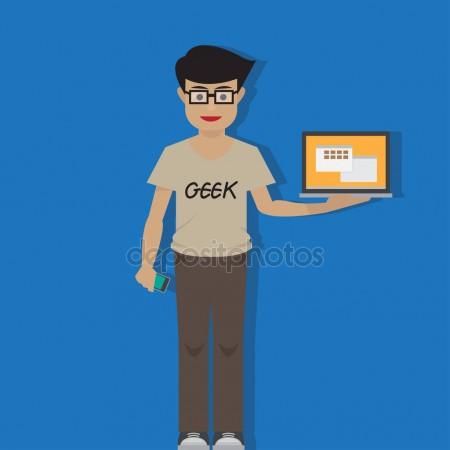 The following sentences sound correct, but there is something wrong with each one.  What is wrong?
#1. This book fills a badly 
needed gap
 in your education.
#1. This book fills a badly     needed gap
 in your education.

No one needs a ‘gap’ in his/her education.
#2. Don’t go near the water until you have learned how to swim.
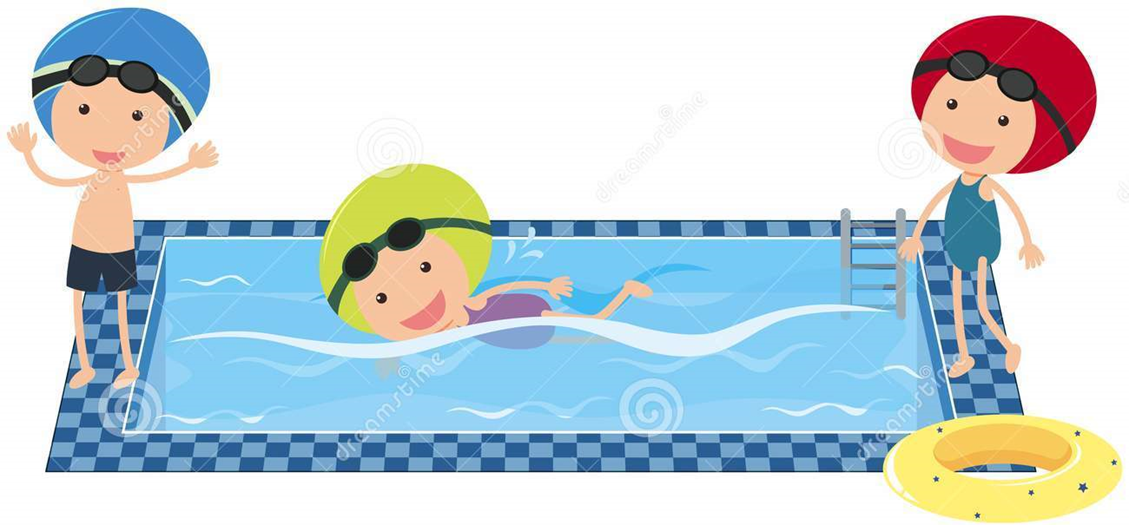 #2. Don’t go near the water until you have learned how to swim.  
You can’t learn to swim unless you go in the water.
#3. If you get this message, call me right away; otherwise don’t call.
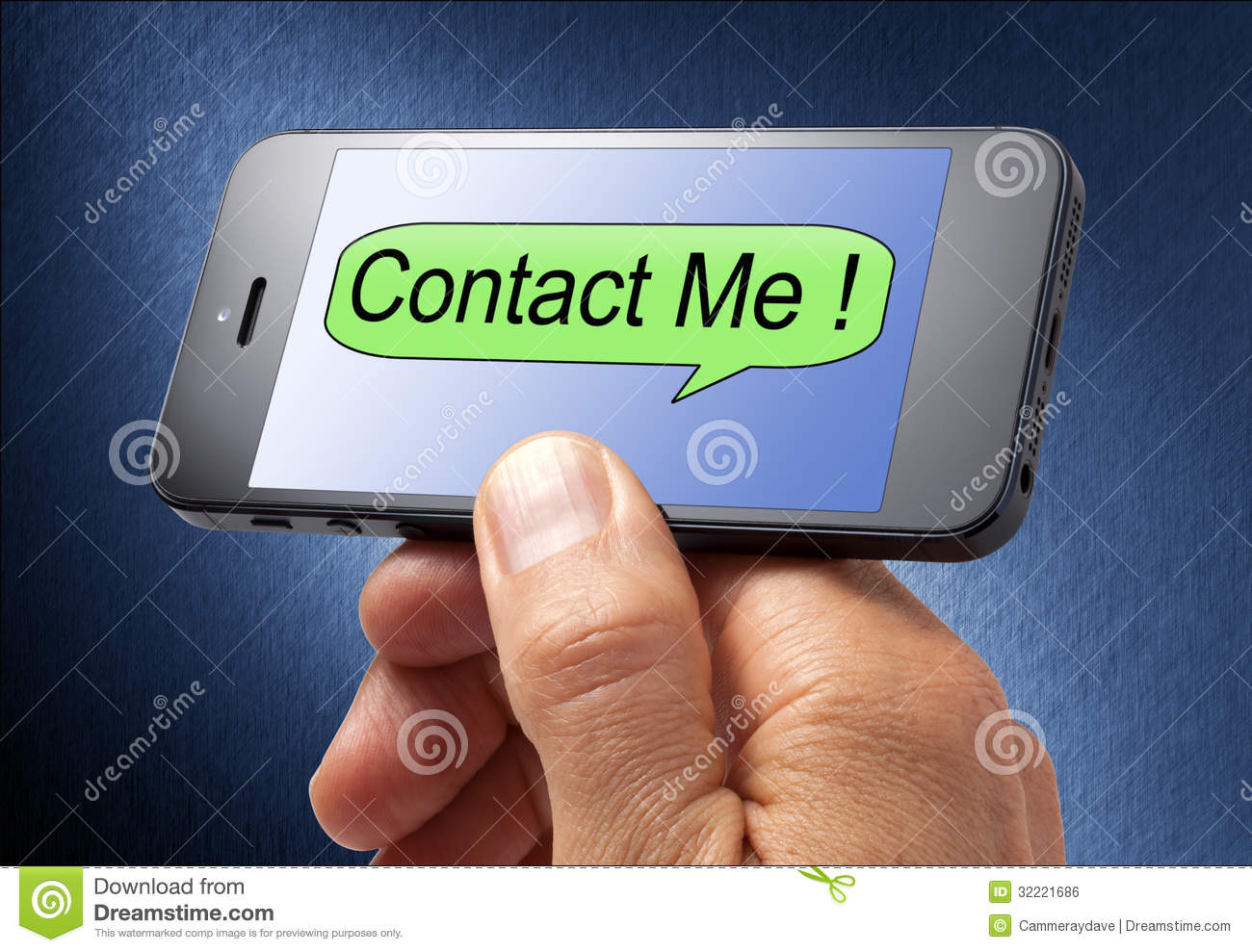 #3. If you get this message, call me right away; otherwise don’t call. 
If you  didn’t get the message you won’t know that you should or should not call.
#4.  No one goes to that restaurant any more because it’s always so crowded.
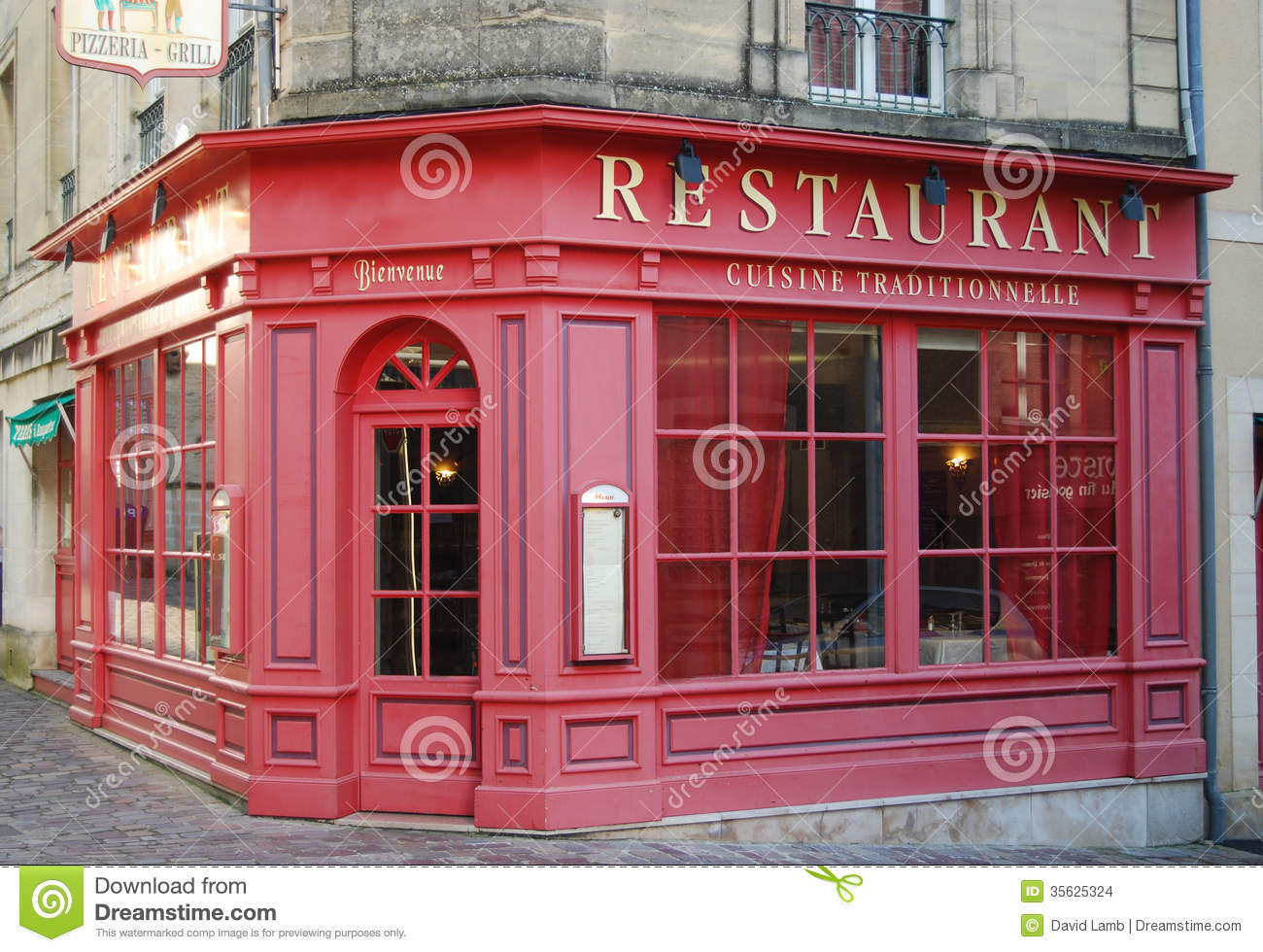 #4.  No one goes to that restaurant any more because it’s always so crowded.  
If the restaurant is crowded, that means many people go there.  If nobody went to that place if wouldn’t be crowded
#5.  I’m glad I don’t like carrots, because if I liked them I’d eat them, and they taste   
    awful.
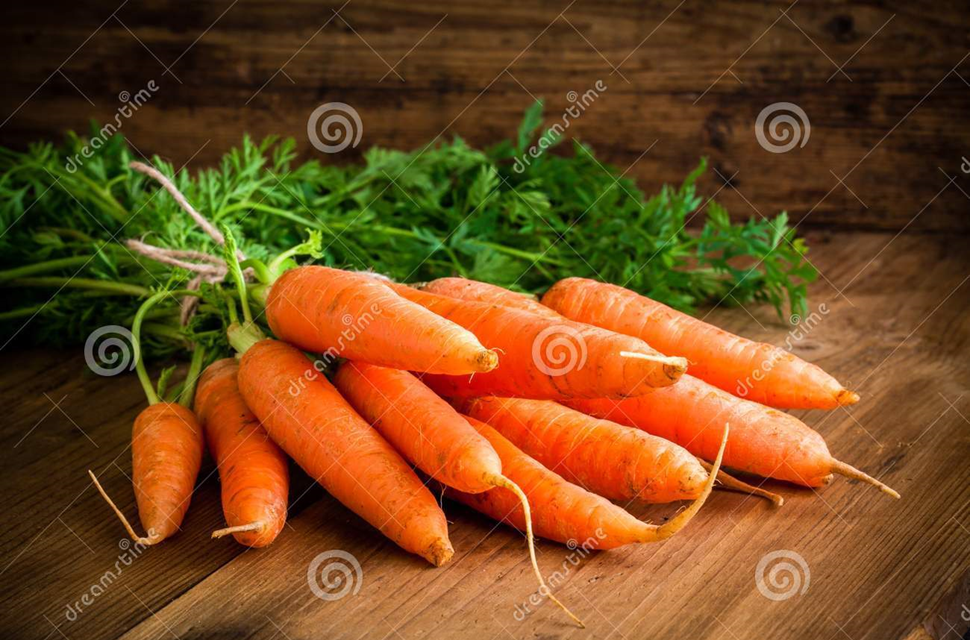 #5.  I’m glad I don’t like carrots, because if I liked them I’d eat them, and they taste awful.  
If you liked carrots you would not think they taste awful.
#6.  If you can read this sign, please ask for help.
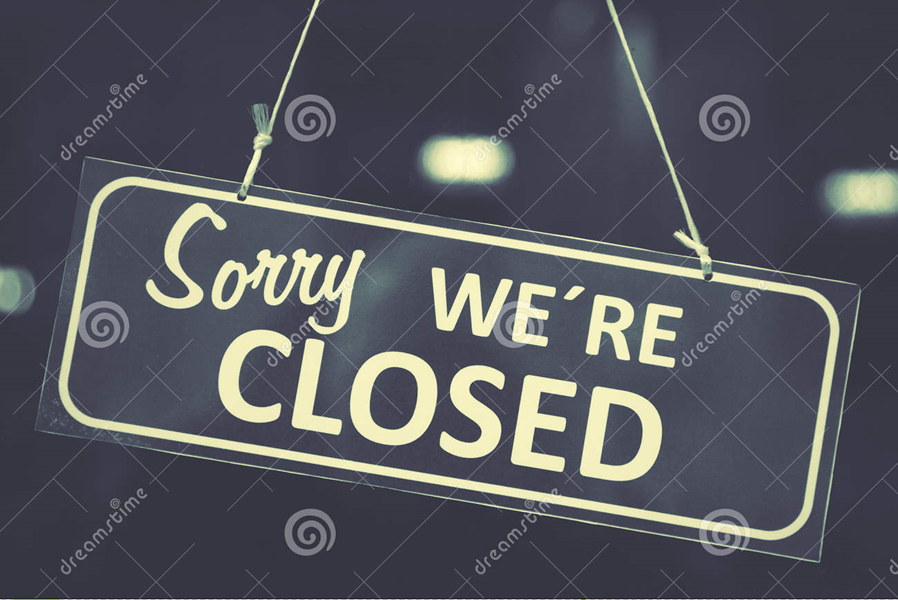 #6.  If you can read this sign, please ask for help.
If you can’t read the sign, you can’t know that you should ask for help.
THE END